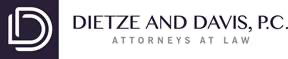 March 18, 2021PUC General Update
Mark Detsky & K.C. Cunilio 
Dietze and Davis P.C.
EEBC Counsel
1
[Speaker Notes: Good morning everyone. My name is K.C. Cunilio and I am with the law firm Dietze and Davis and I will be providing a very brief regulatory update regarding proceedings at the Colorado Public Utilities Commission.]
2
Xcel’s 2021-22 DSM Plan
EEBC joined the Comprehensive Settlement Agreement past Fall
ALJ approved the Settlement Agreement and Xcel’s Plan as modified by the settlement
Xcel filed the final version of its Plan this week, which will launch next month
Proceeding is officially wrapped up
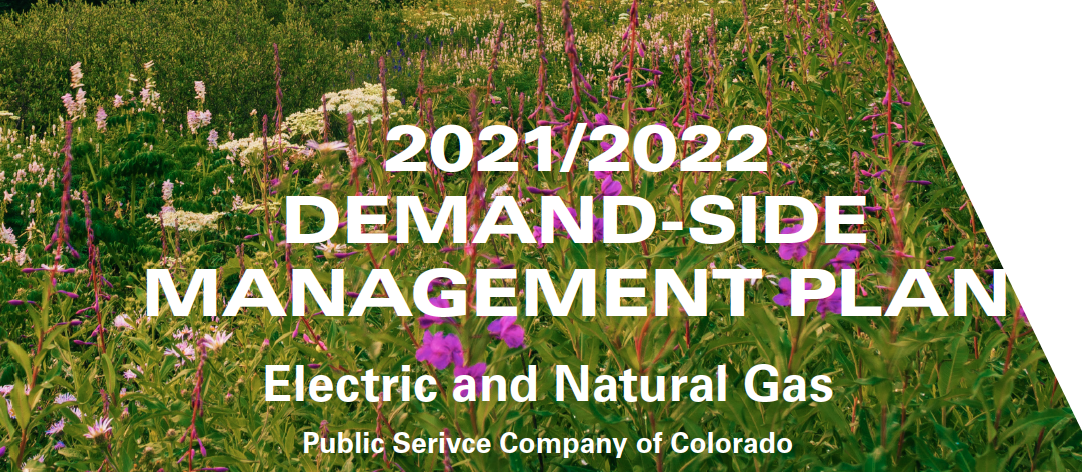 [Speaker Notes: Last month the ALJ issued his Recommended Decision approving the Settlement Agreement and granting Company’s DSM Application filing. This Recommended Decision become a Final Commission decision last week.  In response, the Company filed the final version of its DSM Plan, which over 500 pages in length. 

So this DSM proceeding at the PUC that EEBC was a party to is officially concluded and now we move towards the Company’s launch and implementation of this new plan that EEBC worked hard to influence in the settlement process.]
3
On the Horizon: Xcel’s DSM Strategic Issues Docket
March 31, 2022 filing deadline for next Strategic Issues Docket 
Address major policy issues and key assumptions Incorporate recent state legislation 
Commission guidance to shape future DSM plan filings
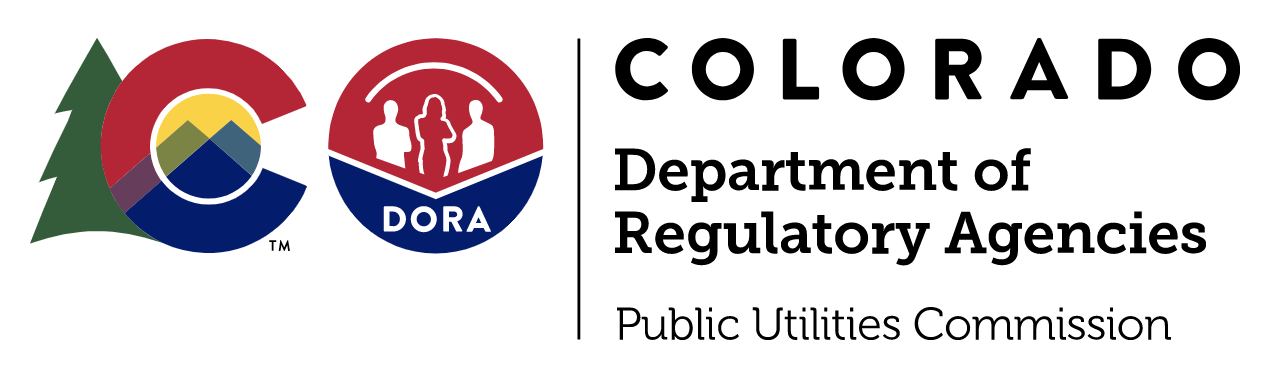 [Speaker Notes: So while the new DSM plan is coming to fruition, I also wanted to make everyone aware that next year  Xcel will be required to initiate Strategic Issues proceeding by March 31, 2022.

The last DSM Strategic Issues Proceeding occurred back in 2017 and EEBC was involved in that docket. 

For background, Xcel initiates periodic Strategic Issues proceedings in order to revisit major policy issues, key assumptions, incorporate state legislation, and obtain Commission guidance as to how to shape the Company’s future DSM plans. 

The upcoming Strategic Issues application will likely ask the Commission to re-examine a number of the larger strategic issues associated with its DSM activities, including the appropriate energy savings and demand reduction goals and incentives. The strategic issues decided in this 2022 upcoming proceeding will form the basis of the Company’s next DSM plan that follows the recently-approved  DSM Plan.

We can expect EEBC to be involved in this upcoming proceeding.]
4
Xcel AGIS Docket
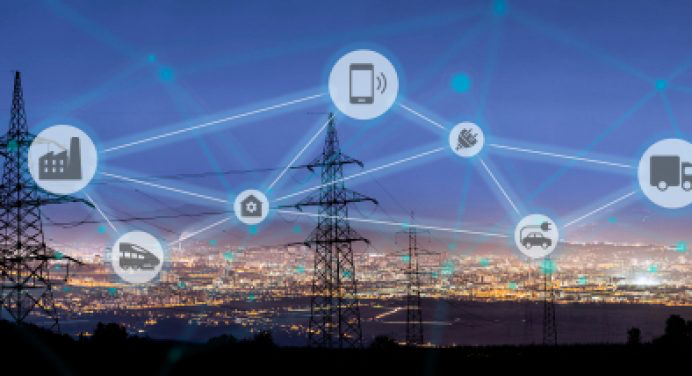 AMI roll out to begin later this year
Commission has ordered Xcel to file a new application
[Speaker Notes: Turning to two other PUC proceedings involving Xcel that are outside the DSM Plan context…

First, the Commission recently ruled that it would order Xcel to file a new application regarding its advance grid infrastructure, also known as their AMI meters. Xcel is a very early adopter of these AMI meters from iTRON. These meters have Distributed Intelligence capabilities (also know as DI)

The implementation of these AMI meters was litigated heavily across three different Commission proceedings a few years ago. 

But recently one of the parties in those cases filed a Motion to Reopen these old proceedings because of these AMI meters that will be rolled out later this year will be using new technology that did not exist back in 2017 when these cases were settled. However, Xcel and other parties have warned that reopening these AMI proceedings could delay AMI roll out. 

In response, the Commission in ordering this new filing by Xcel so that its CPCN can be amended and also held that this upcoming proceeding can still occur while the AMI meters are rolled with the DI technology disabled or turned off. 

So this new application by Xcel will likely deal with a complex set of issues relating to data access, privacy ownership, security, wireless networks, and the app store.]
5
Xcel Phase II Rate Case
Proceeding is underway  (20AL-0432E)
Residential and Commercial rate changes and Time-of-Use Rates
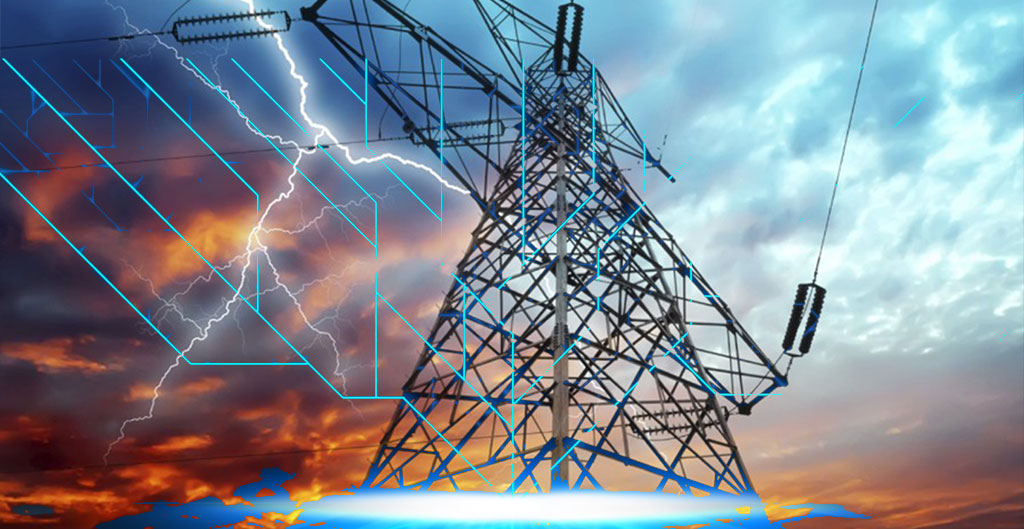 [Speaker Notes: Second, there is an ongoing Electric Phase II rate case for Xcel. This follows the 2019 Phase I Rate Electric Rate case.

This Phase II Rate Case will  allocate Xcel’s Commission-authorized electric base rate revenue requirement among the Company’s major customer classes and to design rates to recover each class’s revenue requirement  based on the the Company’s class cost of service study.

One interesting aspect of this case is Xcel’s position that certain factors have contributed to a shift in cost responsibility among its major customer classes, most notably to the Residential class, which relates to how much its residential customer base has grown since 2013 and also the increase of central air conditioning installations that the burden those can put on the grid.

Another aspect of this case is the transition to time of use rates for the Company’s Residential customers and it is proposing to eliminate the current tiered rate structure from Residential General Service (known Schedule R) and replacing it with a seasonally differentiated flat rate. The Company is proposing to implement TOU rates as the default rate for the Company’s Small Commercial customers. 

Last week the intervening parties filed Answer testimony in response the Company’s direct case. Rebuttal testimony has not yet been filed by Xcel. A 2-week evidentiary hearing is set for May and a final decision on this case will come out later this year, most likely sometime in the Fall.]
6
Questions?
Mark Detsky
mdetsky@dietzedavis.com
K.C. Cunilio
kcunilio@dietzedavis.com
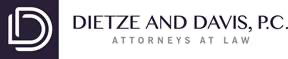